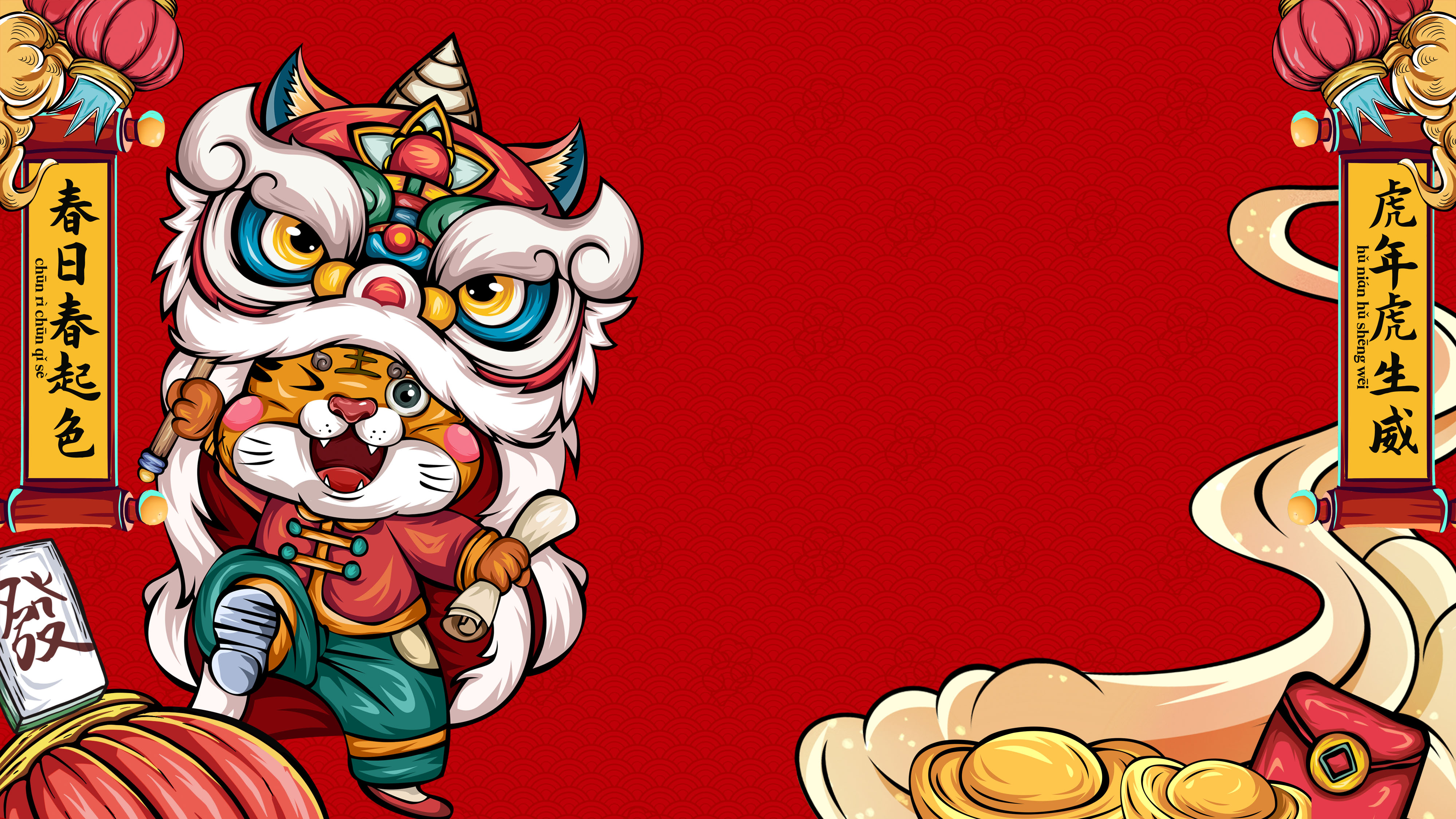 2022
春节快乐
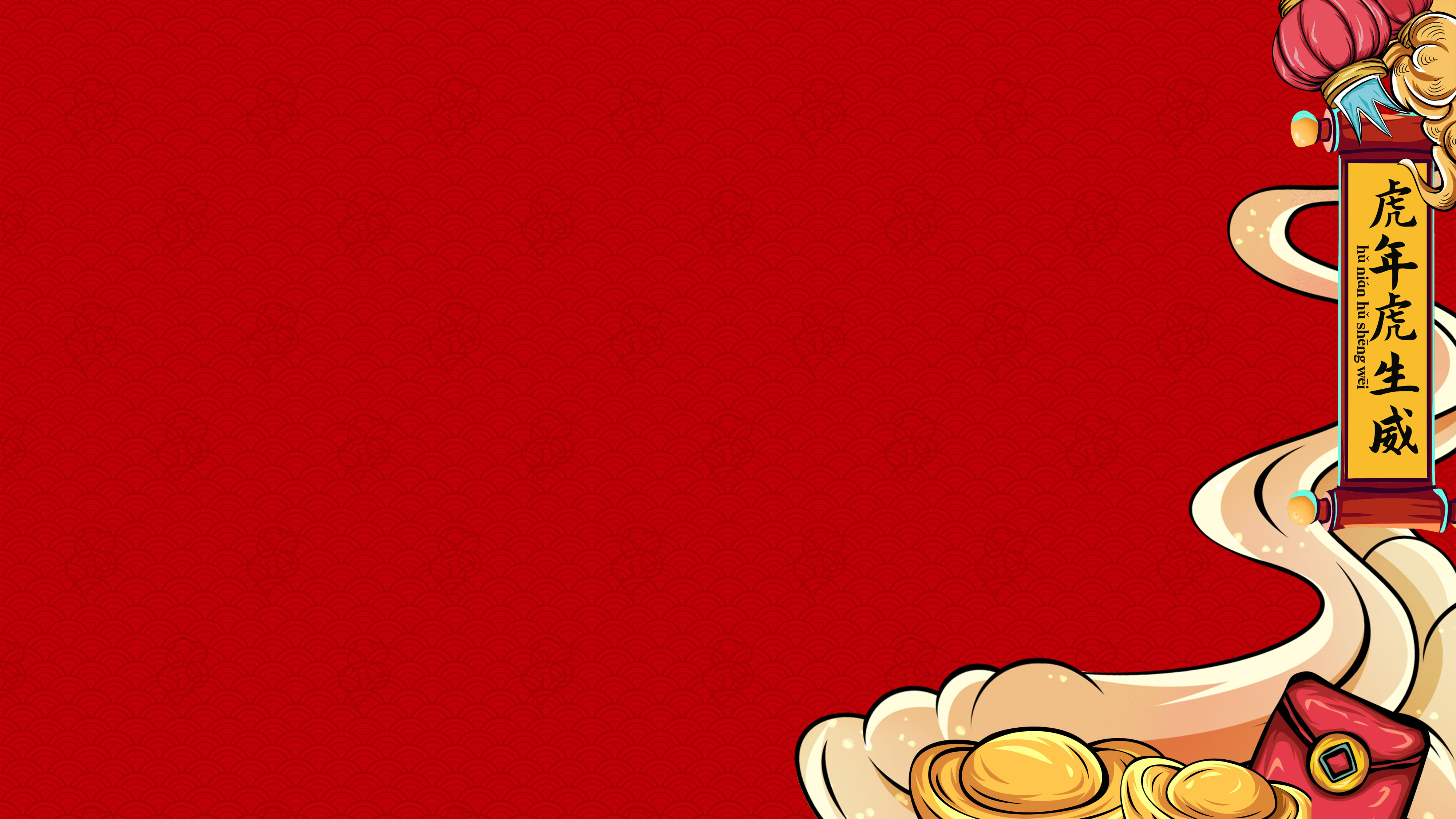 此处输入章节标题
此处输入章节标题
此处输入章节标题
此处输入章节标题
根据你所需的内容输入你想要的文本。
根据你所需的内容输入你想要的文本。
根据你所需的内容输入你想要的文本。
根据你所需的内容输入你想要的文本。
CONTENTS/目录
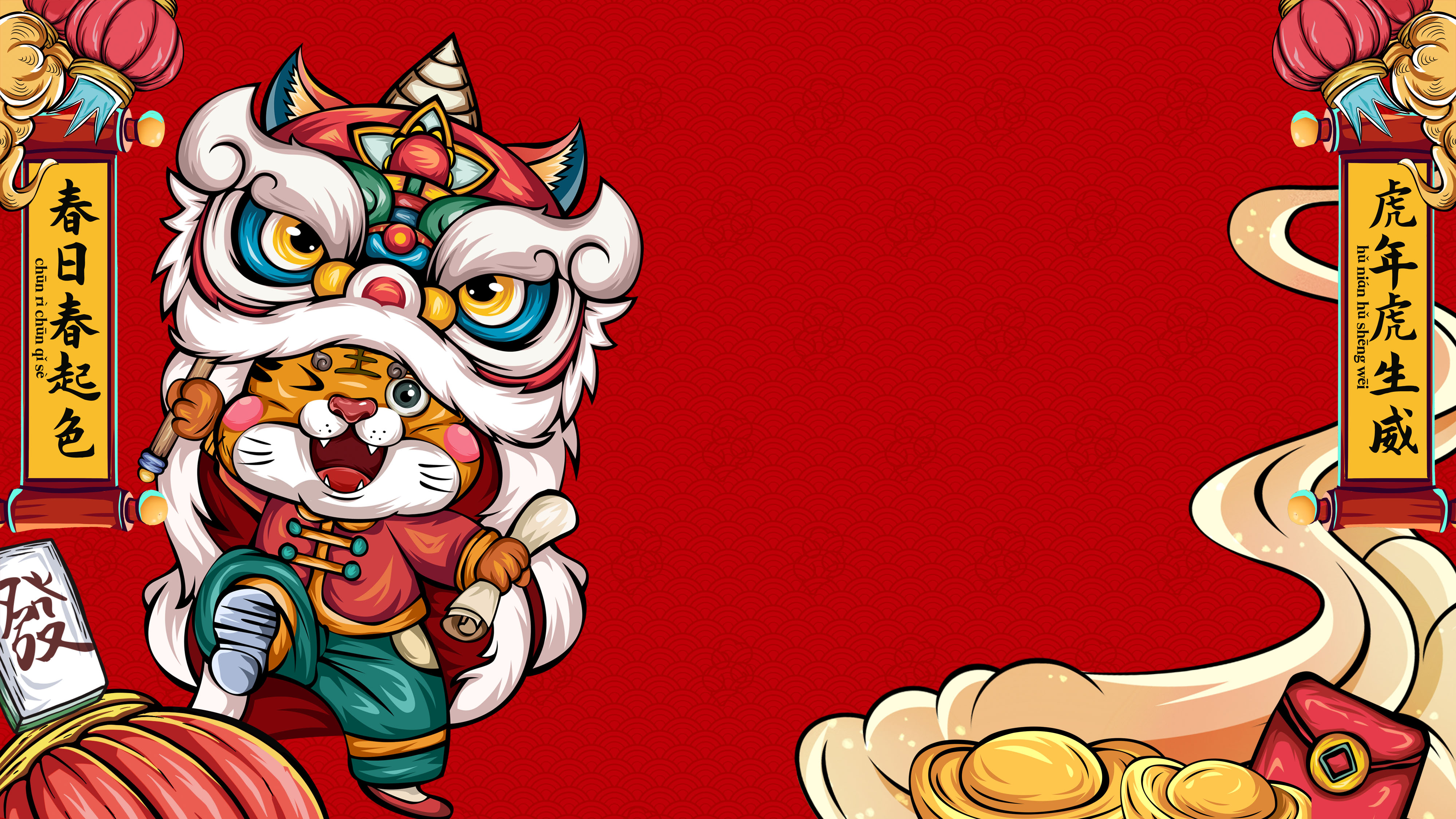 第壹部分
输入章节标题
此处输入章节标题
请在此处添加具体内容，请在此处添加具体内容，请在此处添加具体内容
关键词
关键词
请在此处添加具体内容，请在此处添加具体内容，请在此处添加具体内容
小标题
小标题
小标题
小标题
此处输入章节标题
请在此处添加具体内容，请在此处添加具体内容，请在此处添加具体内容
请在此处添加具体内容，请在此处添加具体内容，请在此处添加具体内容
请在此处添加具体内容，请在此处添加具体内容，请在此处添加具体内容
请在此处添加具体内容，请在此处添加具体内容，请在此处添加具体内容
此处输入章节标题
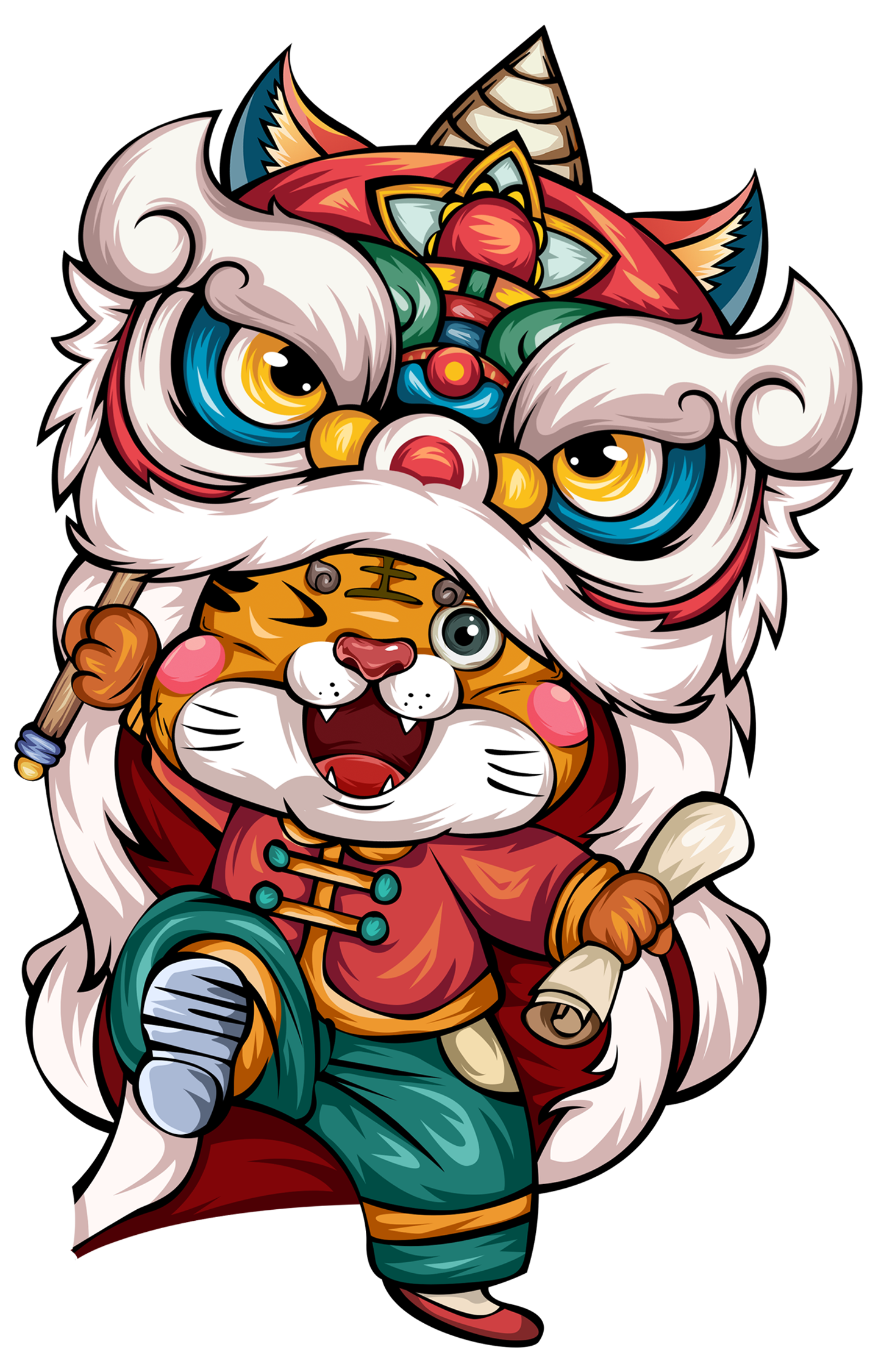 请在此处添加具体内容，请在此处添加具体内容，请在此处添加具体内容
请在此处添加具体内容，请在此处添加具体内容，请在此处添加具体内容
请在此处添加具体内容，请在此处添加具体内容，请在此处添加具体内容
请在此处添加具体内容，请在此处添加具体内容，请在此处添加具体内容
请在此处添加具体内容，请在此处添加具体内容，请在此处添加具体内容
请在此处添加具体内容，请在此处添加具体内容，请在此处添加具体内容
关键词
关键词
关键词
小标题
小标题
小标题
此处输入章节标题
请在此处添加具体内容，请在此处添加具体内容，请在此处添加具体内容，请在此处添加具体内容
请在此处添加具体内容，请在此处添加具体内容，请在此处添加具体内容，请在此处添加具体内容
请在此处添加具体内容，请在此处添加具体内容，请在此处添加具体内容，请在此处添加具体内容
节日PPT模板 http:// www.PPT818.com/jieri/
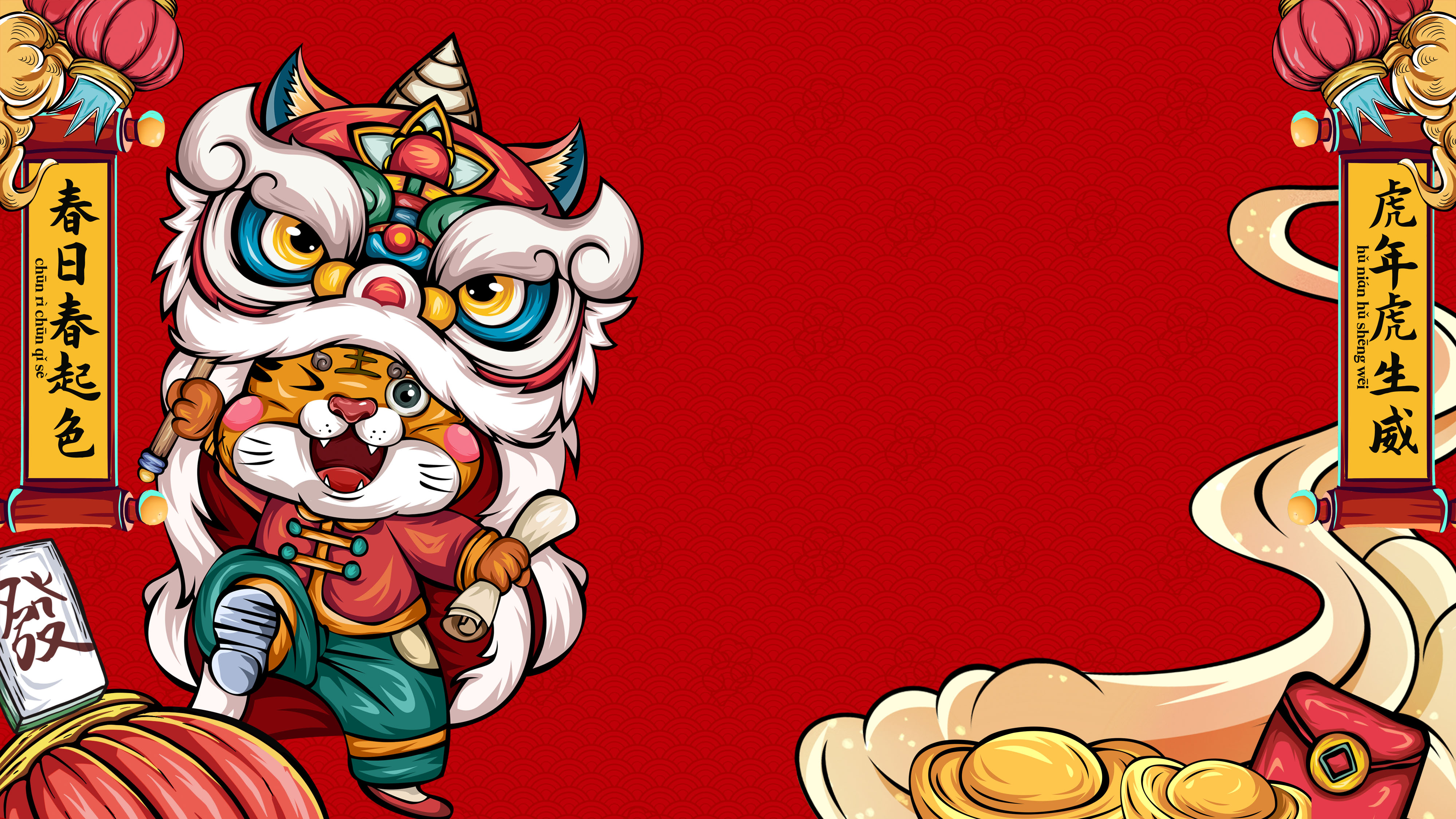 第贰部分
输入章节标题
此处输入章节标题
请在此处添加具体内容，请在此处添加具体内容
请在此处添加具体内容，请在此处添加具体内容
请在此处添加具体内容，请在此处添加具体内容，请在此处添加具体内容
请在此处添加具体内容，请在此处添加具体内容，请在此处添加具体内容
请在此处添加具体内容，请在此处添加具体内容，请在此处添加具体内容
请在此处添加具体内容，请在此处添加具体内容，请在此处添加具体内容
请在此处添加具体内容，请在此处添加具体内容，请在此处添加具体内容
请在此处添加具体内容，请在此处添加具体内容，请在此处添加具体内容
小标题
小标题
小标题
小标题
小标题
小标题
此处输入章节标题
请在此处添加具体内容，请在此处添加具体内容
小标题
请在此处添加具体内容，请在此处添加具体内容
此处输入章节标题
小标题
请在此处添加具体内容，请在此处添加具体内容
小标题
请在此处添加具体内容，请在此处添加具体内容
小标题
请在此处添加具体内容，请在此处添加具体内容
小标题
请在此处添加具体内容，请在此处添加具体内容
小标题
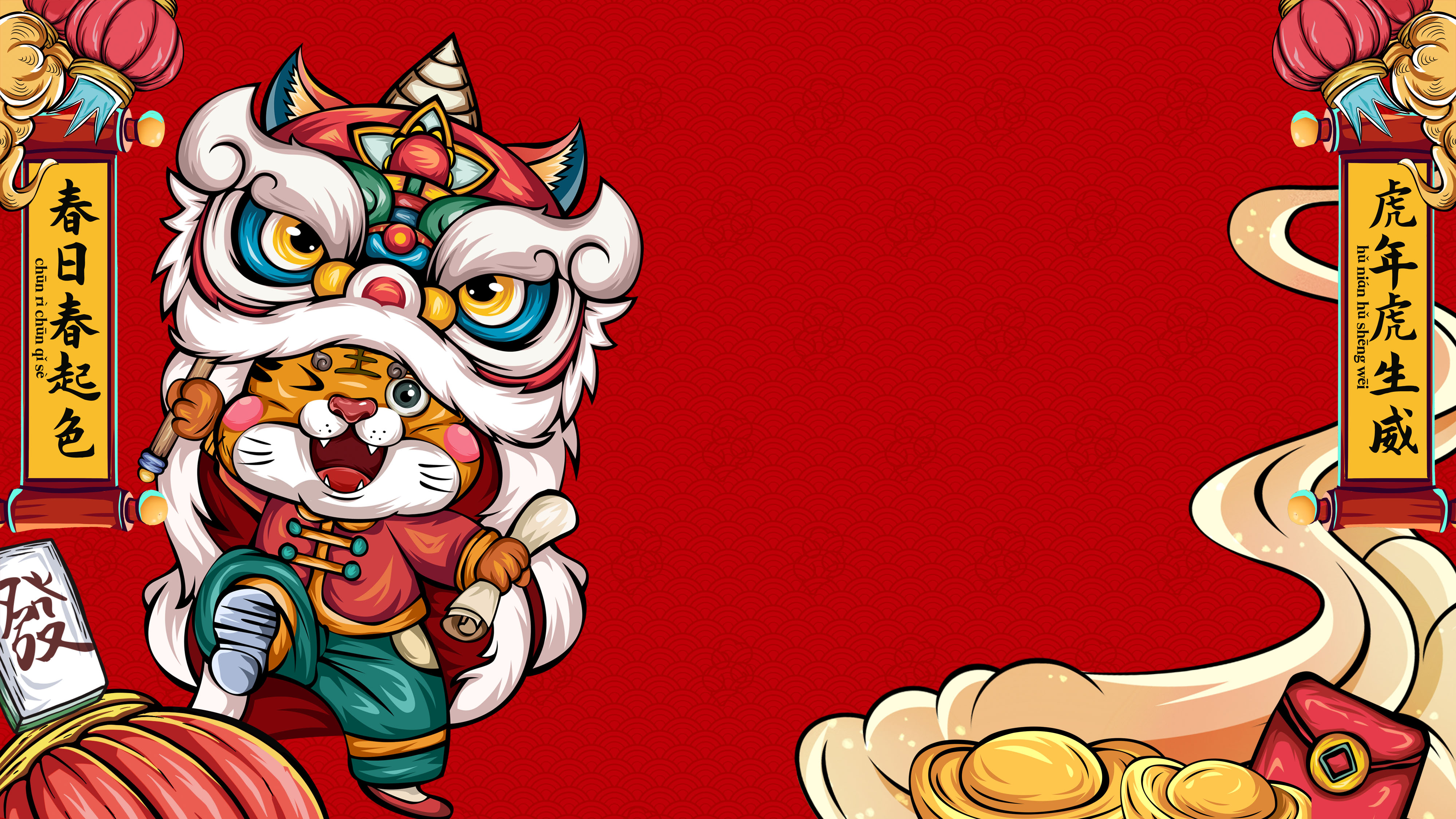 第叁部分
输入章节标题
此处输入章节标题
请在此处添加具体内容，请在此处添加具体内容，请在此处添加具体内容
请在此处添加具体内容，请在此处添加具体内容，请在此处添加具体内容
请在此处添加具体内容，请在此处添加具体内容，请在此处添加具体内容
请在此处添加具体内容，请在此处添加具体内容，请在此处添加具体内容
请在此处添加具体内容，请在此处添加具体内容，请在此处添加具体内容
请在此处添加具体内容，请在此处添加具体内容，请在此处添加具体内容
此处输入章节标题
A
B
C
D
请在此处添加具体内容，请在此处添加具体内容，请在此处添加具体内容
请在此处添加具体内容，请在此处添加具体内容，请在此处添加具体内容
此处输入章节标题
请在此处添加具体内容
请在此处添加具体内容
请在此处添加具体内容
请在此处添加具体内容
请在此处添加具体内容
请在此处添加具体内容
请在此处添加具体内容
请在此处添加具体内容
请在此处添加具体内容
关键词
请在此处添加具体内容
请在此处添加具体内容
请在此处添加具体内容
此处添加标题
此处添加标题
此处添加标题
此处添加标题
请在此处添加具体内容，请在此处添加具体内容，请在此处添加具体内容
请在此处添加具体内容，请在此处添加具体内容，请在此处添加具体内容
请在此处添加具体内容，请在此处添加具体内容，请在此处添加具体内容
请在此处添加具体内容，请在此处添加具体内容，请在此处添加具体内容
W
S
此处输入章节标题
T
O
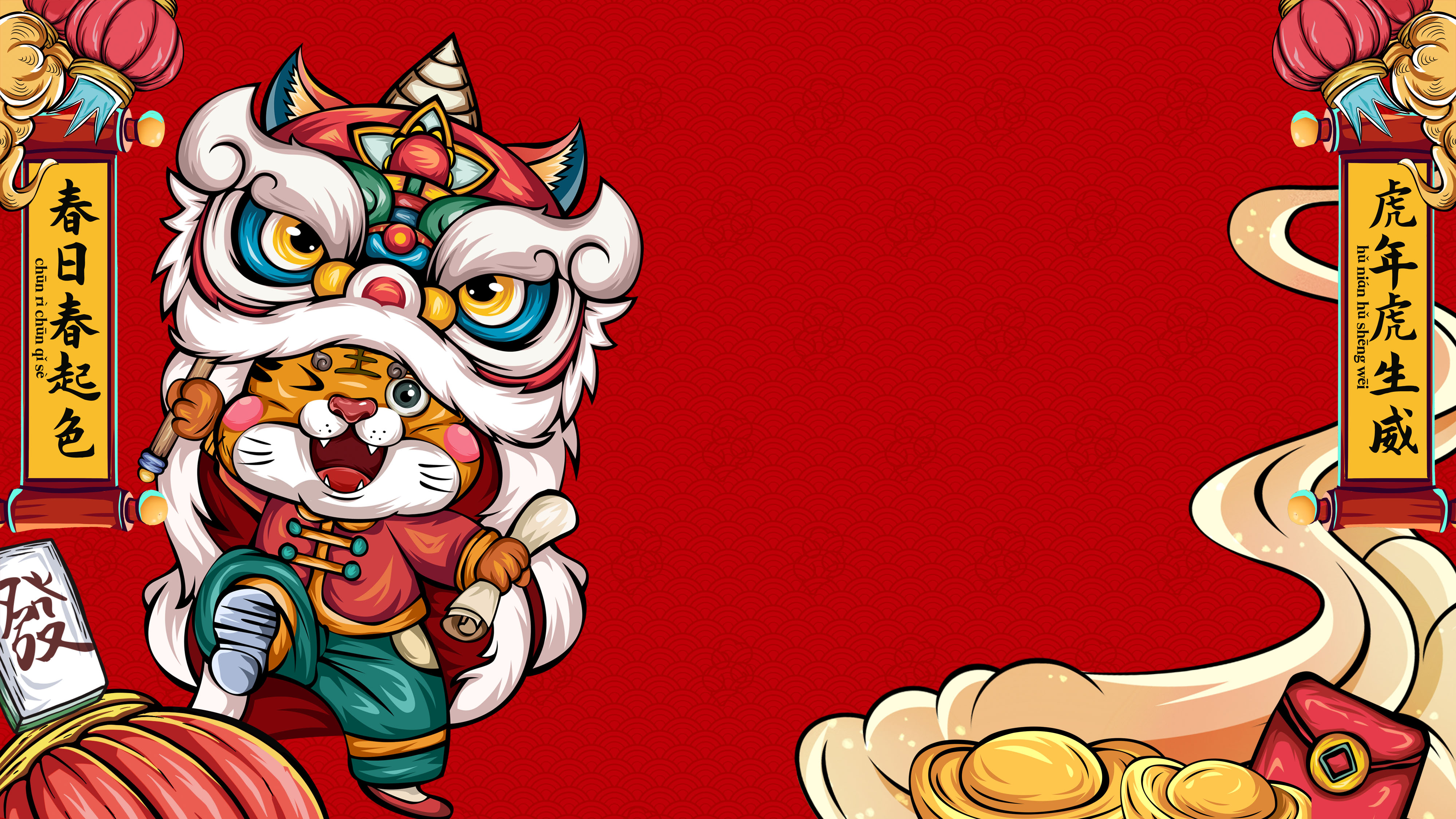 第肆部分
输入章节标题
请在此处添加具体内容
请在此处添加具体内容
请在此处添加具体内容
请在此处添加具体内容
请在此处添加具体内容
请在此处添加具体内容
请在此处添加具体内容
请在此处添加具体内容
请在此处添加具体内容
请在此处添加具体内容
请在此处添加具体内容
请在此处添加具体内容
请在此处添加具体内容
请在此处添加具体内容
请在此处添加具体内容
小标题
小标题
小标题
小标题
小标题
此处输入章节标题
此处输入章节标题
请在此处添加具体内容，请在此处添加具体内容
请在此处添加具体内容，请在此处添加具体内容
此处输入章节标题
此处输入标题
此处输入标题
此处输入标题
此处输入标题
请在此处添加具体内容请在此处添加具体内容请在此处添加具体内容
请在此处添加具体内容请在此处添加具体内容请在此处添加具体内容
请在此处添加具体内容请在此处添加具体内容请在此处添加具体内容
请在此处添加具体内容请在此处添加具体内容请在此处添加具体内容
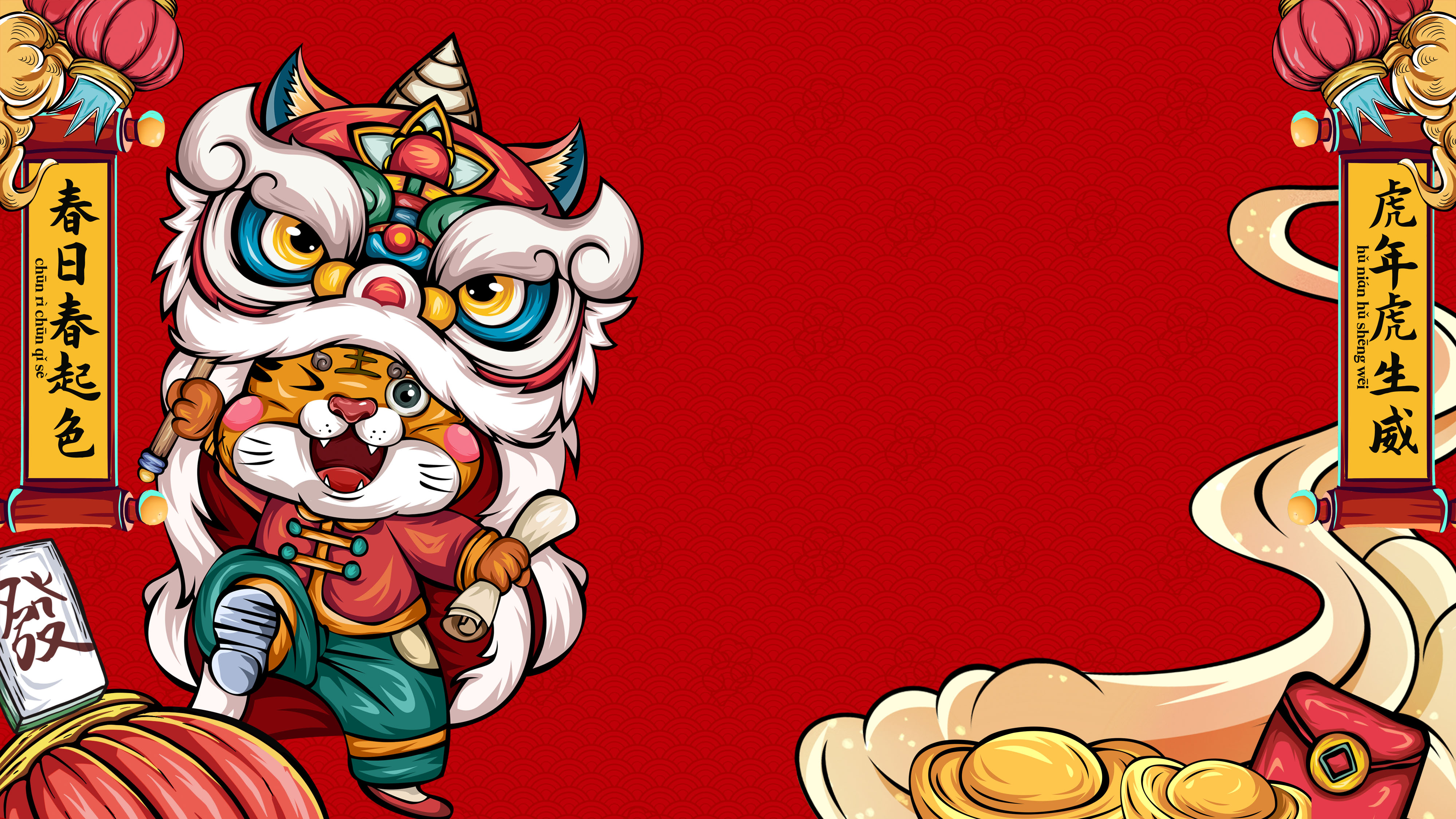 2022
虎年大吉